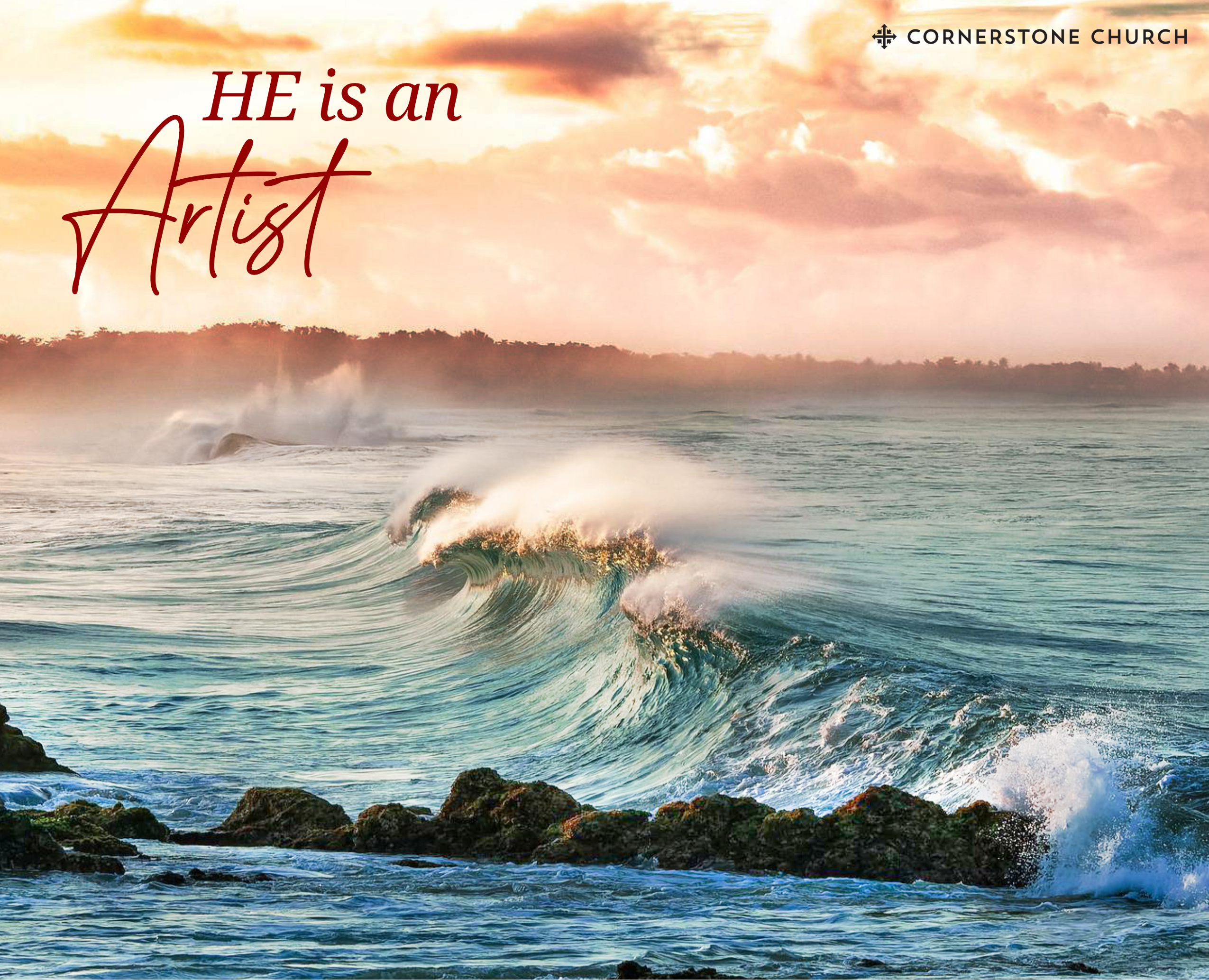 [Speaker Notes: Intro, sick last weekend.  Thanks for the encouragement.  VIDEO.  Group chat.   Dying of the Ebola, and my wife is sending videos making fun of me.  
Even Danyelle was led astray.  
Learn from situations, but more than that God loves to impact the world through people.  Before a word was written down, God was working through people.  2 Corinthians 3]
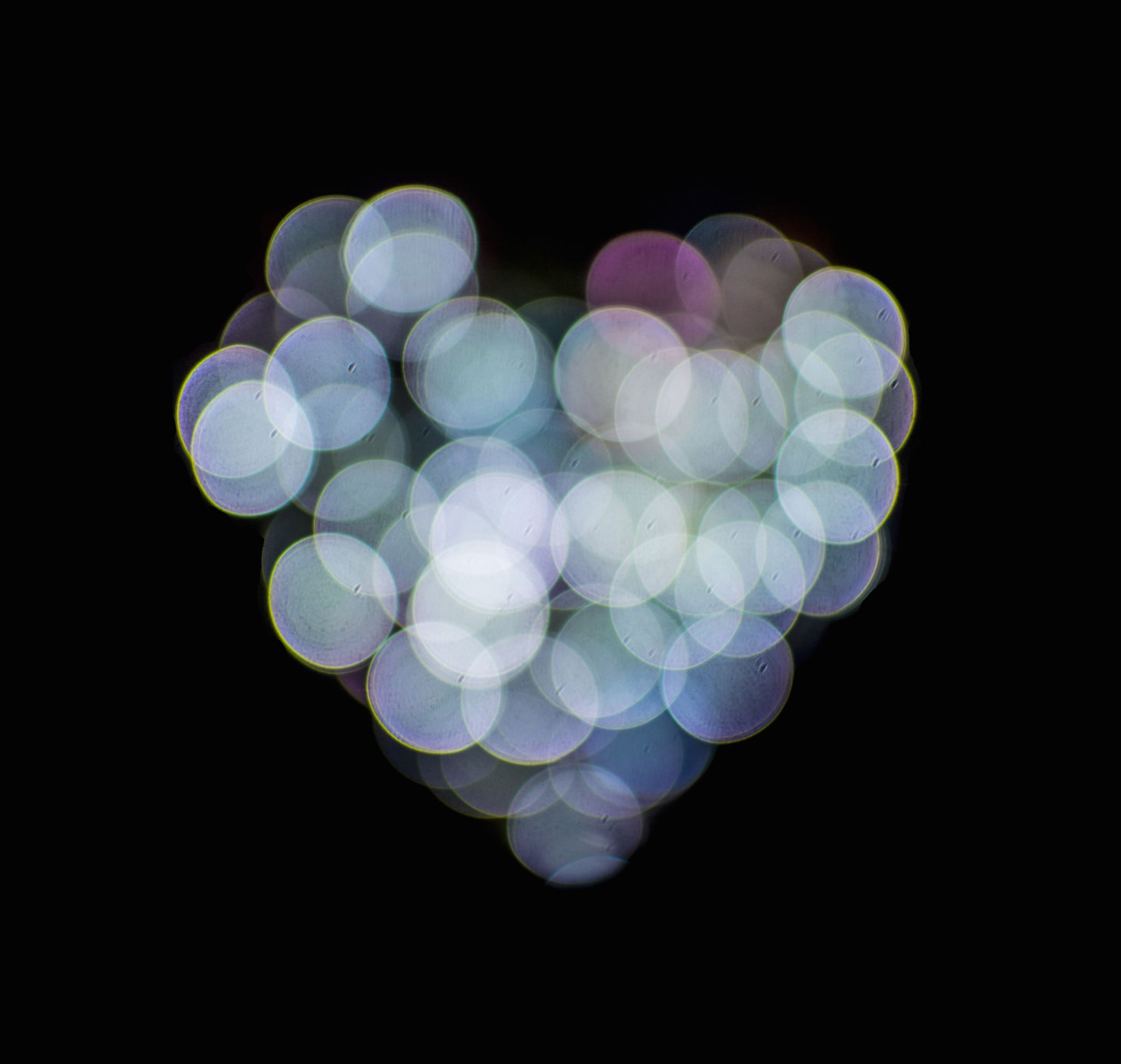 A work of heART
Ephesians 2:8-10
For you are saved by grace through faith, and this is not from yourselves; it is God’s gift— not from works, so that no one can boast. For we are his workmanship, created in Christ Jesus for good works, which God prepared ahead of time for us to do.
“Lord, help me to do great things as though they were little, since I do them with your power; And little things as though they were great, since I do them in your name!”  - Blaise Pascal
Titus 3:3-5
For we too were once foolish, disobedient, deceived, enslaved by various passions and pleasures, living in malice and envy, hateful, detesting one another. But when the kindness of God our Savior and his love for mankind appeared, he saved us—not by works of righteousness that we had done, but according to his mercy—through the washing of regeneration and renewal by the Holy Spirit.
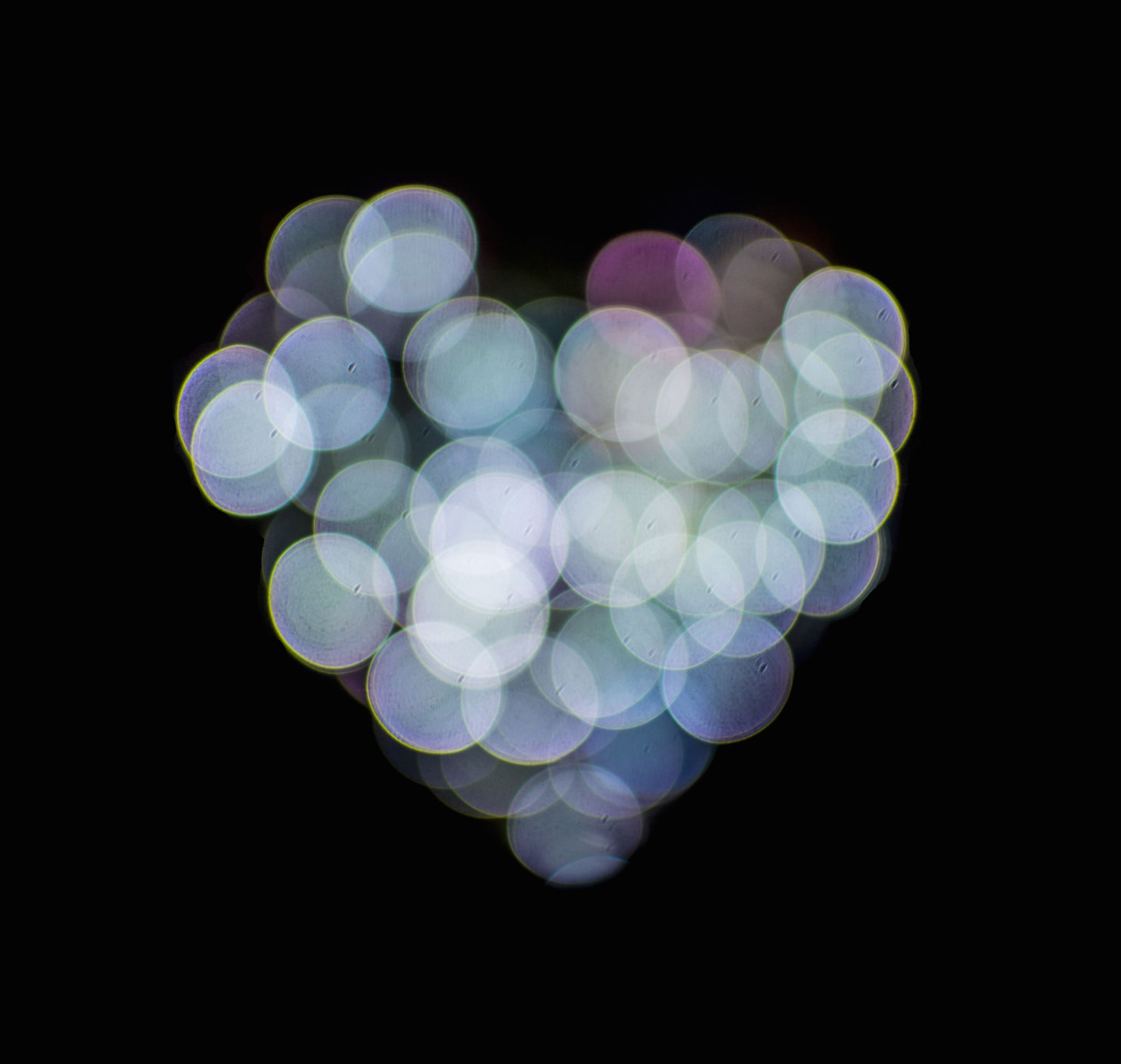 A work of heART
Ezekiel 36:25-27
I will also sprinkle clean water on you, and you will be clean. I will cleanse you from all your impurities and all your idols. I will give you a new heart and put a new spirit within you; I will remove your heart of stone and give you a heart of flesh. I will place my Spirit within you and cause you to follow my statutes and carefully observe my ordinances.
“I believe in Christianity as I believe that the sun has risen: not only because I see it, but because by it I see everything else.”  - C.S. Lewis